2021年度滋賀医大整形外科 
専門研修プログラム説明会
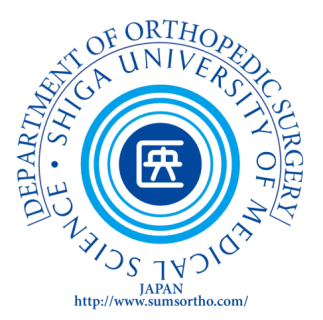 ➢日時：2020年9月5日（土）16時～（予定）

➢場所：滋賀医大付属病院内 
　　　　JAMLTリップルテラス２F 会議室2
座長　滋賀医科大学 整形外科　森幹士
・Session 1 
　　　　　　　　
  当科が主催する整形外科専門研修プログラムについて 
　　　　　　　　　　　　　　　　　　　　　　滋賀医科大学 整形外科　児玉成人
　　　　　　　　　　　　　　（滋賀医科大学整形外科専門研修プログラム責任者）



・Session 2　

  プログラム連携病院責任者からのメッセージ
　1. 「当院における後期研修で得られるもの -外傷後遺症への理解も含めて-（仮）」
　　　　　　　　　　　　　　　　　　　草津総合病院　 整形外科部長　西脇聖一　 

　2. 「後期研修医として求められる事 -末梢神経障害に伴う痛みへの理解も含めて-　
　　　（仮）」
　　　　　　　　　　　　　　　　　　京都岡本記念病院 整形外科部長　奥村法昭 

　3. 「当院における研修内容と実績 -骨粗鬆症に起因する骨折への地域包括的アプ
　　　　ローチも含めて-（仮）」
　　　　　　　　　　　　近江八幡市立総合医療センター 整形外科部長　笠原俊幸
座長　滋賀医科大学 整形外科　三村朋大
本説明会は、現状からは開催可能な状況かと判断し鋭意準備を進めています。是非奮って参加いただきたく思います。ただし、通常のホテルでの開催ではなく、滋賀医大付属病院内のリップルテラスでの開催を予定しています。　
あくまでも現時点での予定であり、時間等も変更される可能性があります。変更があれば随時HPで連絡しますので、各自適宜ご確認をお願いします。　　　　　　　　　　　　　　　　　　　　
　　　　　　　　　　　　　　　　　　　　　　　　   整形外科 教育医長　三村朋大
連絡先：滋賀医科大学 整形外科　三村朋大 (hqortho@belle.shiga-med.ac.jp)
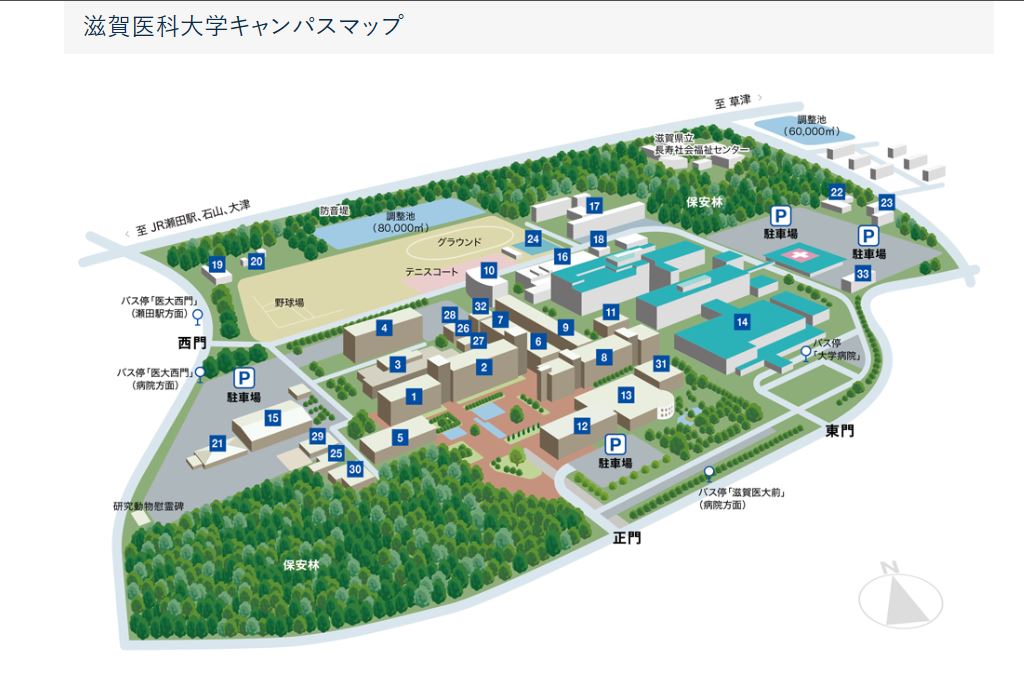 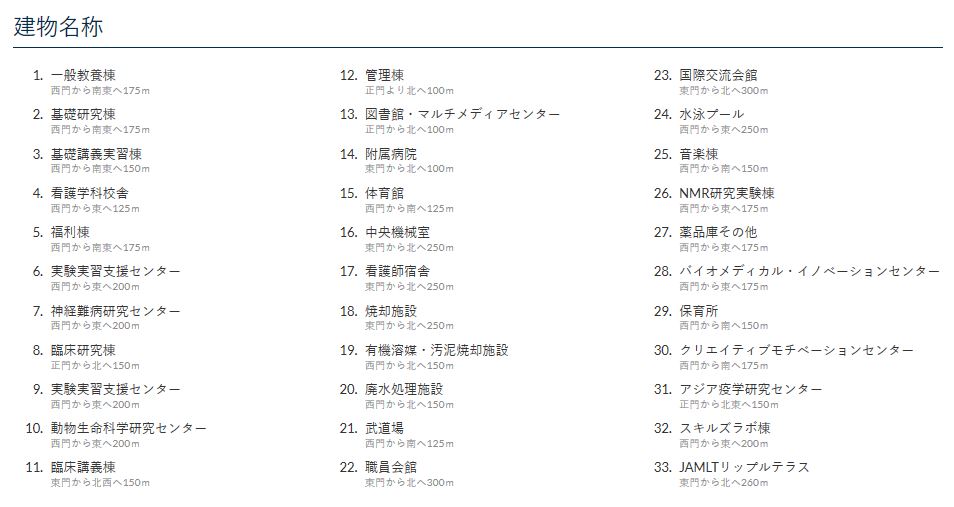